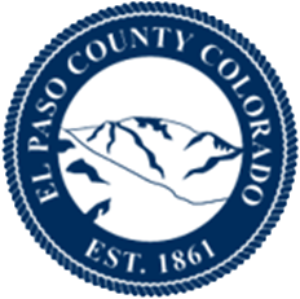 2021 Budget ReportApril 2021
Nikki Simmons, CPA, CPFO
County Controller
Financial Services Department
May 18, 2021
Presentation Overview
April 2021 Activity – General Fund Unrestricted (within BoCC Discretion)
April 2021 Activity - Partially Restricted
 -  Road & Bridge Fund		
 -  Human Services Fund	
 -  Capital Improvement Fund  
 -  Self-Insurance Fund (Risk/Workers’ Compensation & Benefits)
April 2021 Activity - Restricted
 -  General Fund (Restricted)	
 -  Conservation Trust Fund
 -  Schools’ Trust Fund
 -  Household Hazardous Waste Fund
 -  Local Improvement Districts
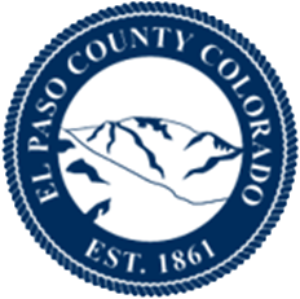 2
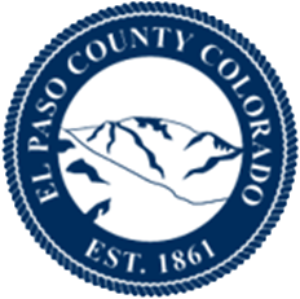 333
33
3333
April 2021 – General Fund (Unrestricted)
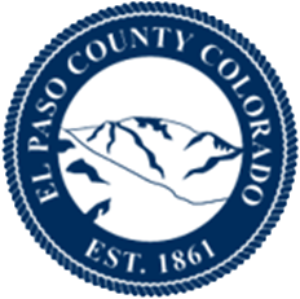 444
4
April 2021 – General Fund (Unrestricted)
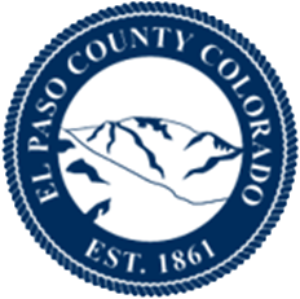 5
April 2021 – Fire/Flood Projects
Ongoing Projects 
Hanson Trail Head			  $  1,328,318
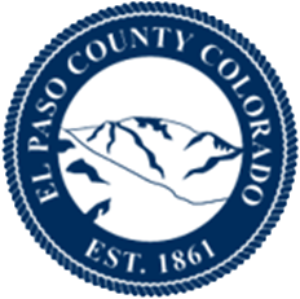 6
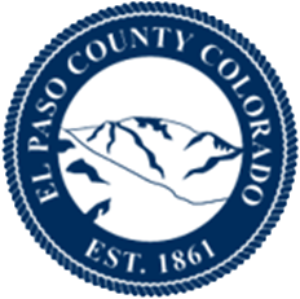 7
April 2021 – Road & Bridge
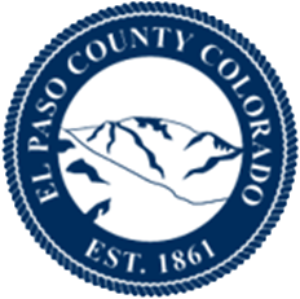 8
April 2021 – Road & Bridge Projects
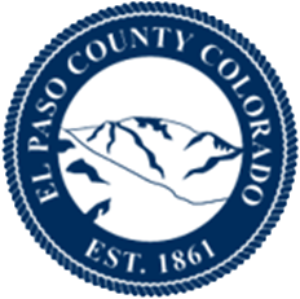 9
April 2021 – Road & Bridge Projects
10
April 2021 – Human Services
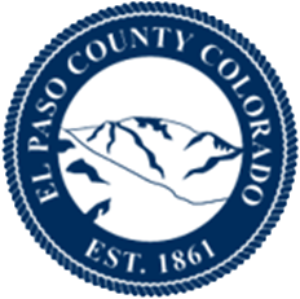 11
April 2021 – Capital Improvement
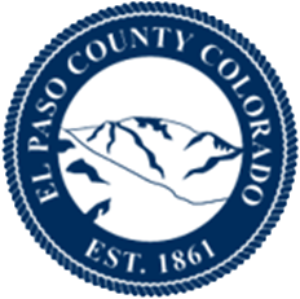 12
April 2021 – Self Insurance – Risk, Workers’ Compensation & Unemployment
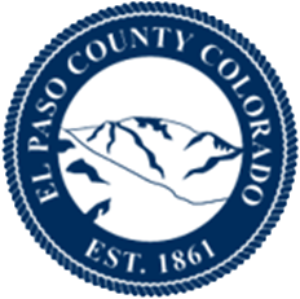 13
April 2021 – Self Insurance – Health Trust Benefits
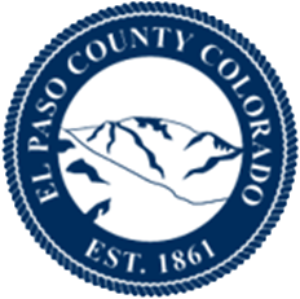 14
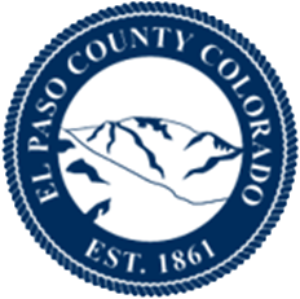 15
April 2021 – General Fund (Restricted)
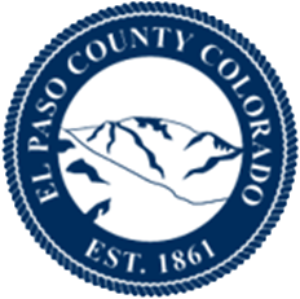 16
General Fund (Restricted)Community Services/County Parks Projects
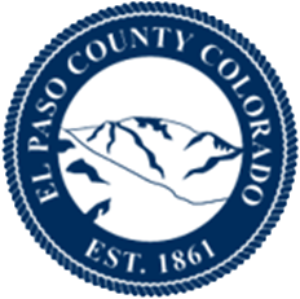 17
General Fund (Restricted)Community Services/County Parks Projects
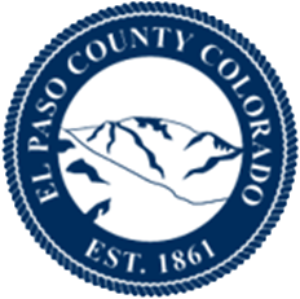 18
April 2021 – Conservation Trust Fund
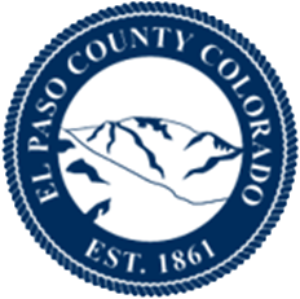 19
April 2021 – Schools’ Trust Fund
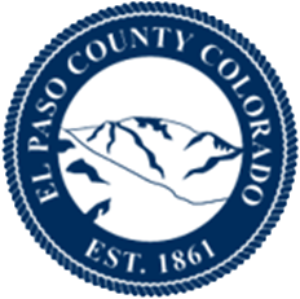 20
April 2021 – Household Hazardous Waste Fund
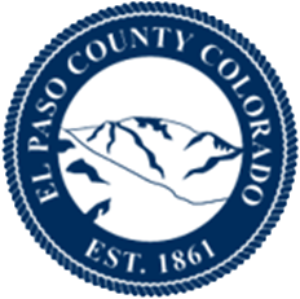 21
April 2021 – Local Improvement Districts (LIDs*)
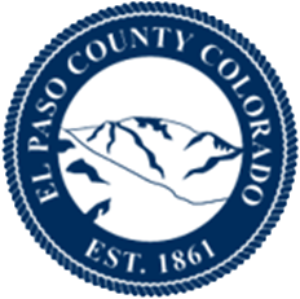 22
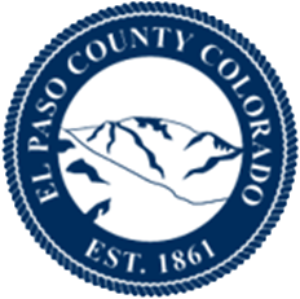 23